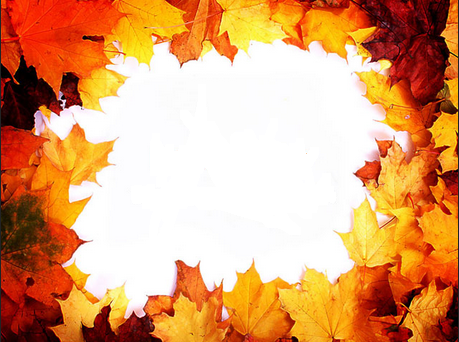 Teaching Grammar
By: Shahdan Anabousi
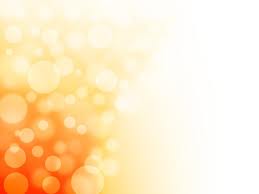 Grammar is the way words are put together to make correct sentences.
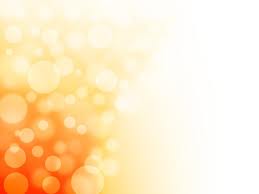 A specific instance of grammar is usually called a 'structure'.
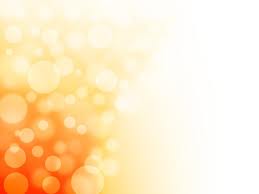 The study of grammar: Necessary and/or sufficient

Simplicity vs. accuracy
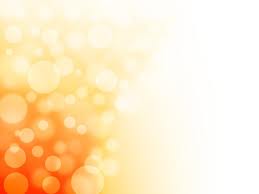 Grammar does not only affect how units of language are combined in order to 'look right'; it also affects their meaning.
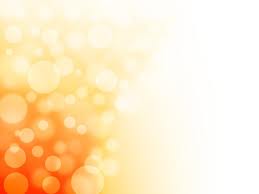 The meaning of a grammatical structure may be quite difficult to teach.
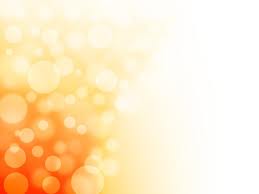 Parts of speech: 
Nouns.        Auxiliary verbs. Adjectives    Adverbs Pronouns.     Determiners. Verbs.           Modal verbs. Prepositions.
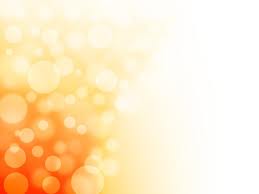 It is difficult to explain a foreign-language grammatical structure to a class of learners.
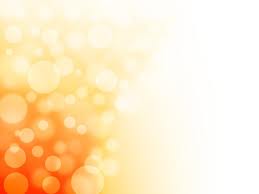 A teacher should know:
 The structure (its written and spoken forms, its nuances of meaning).

what is likely to cause difficulties to the learners.
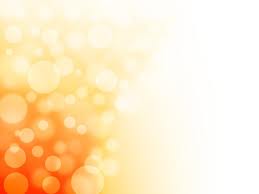 Another problem is how to present examples and formulate explanations that will clearly convey the necessary information.
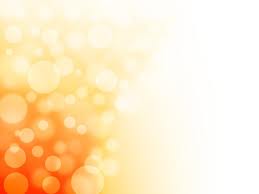 QUESTIONS ON GRAMMAR PRESENTATIONS: 

The structure itself
Examples
Terminology
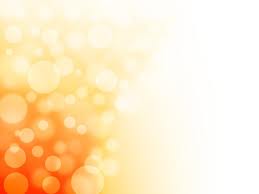 4. Language
5. Explanation
6. Delivery
7. Rules
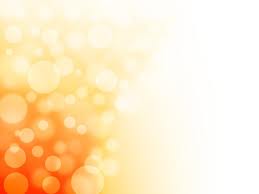 Types of grammar practice:

 Awareness: 
Students encounter the structure within some kind of discourse focusing on form/meaning.
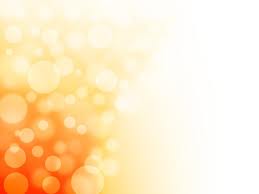 Types of grammar practice:


2. Controlled drills:
 learners produce example of the structure. They have to conform to very clear, close-ended cues.
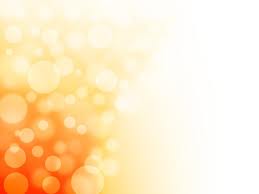 Types of grammar practice:


3. Meaningful drills: 
again the responses are very controlled. Yet, learners can make a limited choice of vocabulary.
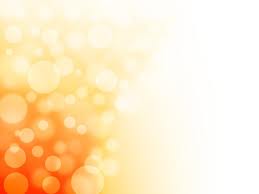 Types of grammar practice:


4. Guided, meaningful practice: learners form sentences of their own according to a set pattern, but exactly what vocabulary they use is up to them (if I had a million dollars, I would…)
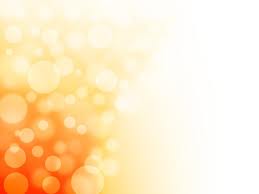 Types of grammar practice:


5. Free sentence composition (Structure-based): 
learners are provided with a visual or situational cue, and invited to compose their own responses; they are directed to use the structure.
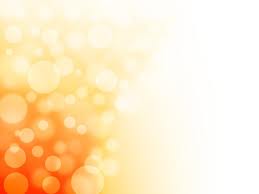 Types of grammar practice:


6. Discourse composition (Structure-based):
 learners hold a discussion or write a passage according to a given task. They are directed to use at least some examples of the structure within the discourse.
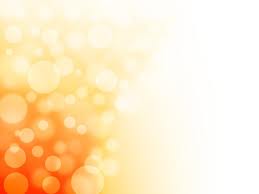 Types of grammar practice:


7. Free discourse: 
As in type 6, but the learners are given no specific direction to use the structure.
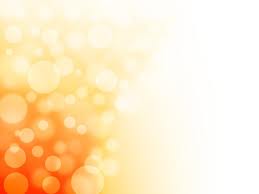 Resources:

 Ur, P. (1998). A Course in Language Teaching. Cambridge: University Press.